Observability in Open-Source Content: More than Page Views
Sherlock Xu, BentoML Content Strategist
Table of Contents
Observability and Content
01
Why Should You Care
02
Metrics
03
Integrate Observability into Your Content Strategy
04
Observability
Observability is a system property that defines the degree to which the system can generate actionable insights. It allows users to understand a system’s state from these external outputs and take (corrective) action.

Computer systems are measured by observing low-level signals such as CPU time, memory, disk space, and higher-level and business signals, including API response times, errors, transactions per second, etc. These observable systems are observed (or monitored) through specialized tools, so-called observability tools. A list of these tools can be viewed in the Cloud Native Landscape’s observability section.

Observable systems yield meaningful, actionable data to their operators, allowing them to achieve favorable outcomes (faster incident response, increased developer productivity) and less toil and downtime.

Consequently, how observable a system is will significantly impact its operating and development costs.

Source: https://glossary.cncf.io/observability/
Content
The thing about the term ‘content’ is that it’s just vague enough to mean everything and anything, which is to say it doesn’t mean anything at all. It’s essentially a word that means “stuff to fill an empty space with.” It could be photos, video, marketing copy, thorough analysis, poetry, farts, vacuous nonsense, cat hair, or cheese cubes. The only thing it hints at is that there is a finite volume of the space it must fill. Ironically, the word itself is a vessel for more content: Here’s an empty word. Now fill it with meaning.

Source: https://contentmarketinginstitute.com/articles/content-definition/
Open-Source Content
Open-source content refers to materials and information that are freely available to the public and can be used, shared, and modified. Similar to open-source software, which allows users to view, alter, and distribute its source code under licenses, open-source content encourages collaboration, transparency, and communal ownership.

- Website text
- Documentation
- Blog posts; Case studies/Customer success stories; Benchmark reports; Whitepapers
- Video tutorials
- Social posts
- Podcasts/Interviews
- Surveys
- Email newsletters/Weekly or monthly reports
- Localization
Content Observability
Open-Source Content Observability is a property of content that quantifies the degree to which it can provide actionable insights about its usage, effectiveness, and impact by analyzing its external interactions and feedback. It underscores the importance of understanding not just the consumption metrics, but also the deeper implications of how content shapes discussions, drives community involvement, and influences collaborative outputs.
Why Should You Care
Informed decision making
Enhance user experience
Resource optimization
Observability provides actionable insights from various metrics and feedback loops. This data-driven approach aids in making informed decisions about content strategy, updates, and resource allocation.
By understanding how users engage with content, creators and strategists can tailor the content to better suit their needs, resulting in a more personalized and enhanced user experience.
Knowing which pieces of content resonate most with the audience or which topics drive the most engagement helps organizations optimize their resources, directing efforts to what truly matters.
Why Should You Care
Foster community and collaboration
Mitigate risks
Drive product change
Especially in open-source environments, observability can highlight areas where the community is most active or where there are gaps. This can foster collaboration, with community members stepping in to contribute or improve content.
Observability can highlight outdated or inaccurate content, or areas where misinformation might spread. Addressing these proactively can prevent potential issues or misinterpretations.
Observing how users engage with content, the questions they ask, the problems they encounter, and the solutions they seek can give product developers and managers deep insights into the product’s strengths, weaknesses, opportunities, and threats.
Metrics
- Page views
- Unique visitors
- CTR
- Feedback and comments
- Bounce rate
- Time spent on page
- Internal & external blog contributors
- Search queries and traffic sources
- Conversion rate
- Downloads (Gated content)
- Engagement rate
- Number of followers
- Hotspot points
- CTA interactions
- Video completion rate
- Open rate
- Lead generation
...
Views
The number of views on a specific content type, like page views and social post expressions. We need to identify which topics or content formats are most popular and prioritize similar content in the future.
How should we analyze the metric
1. By timeframe. E.g. 30-day / 1-year page views & 2-week expressions.
2. By type. Thought leadership, tutorial, technical deep dive, use case, product release, event, etc.
3. By product feature. The things users/customers care about most.
4. By release channel.
Thoughts
1. High views mean success and low views mean failure?
2. Sometimes the best content gets lower views, but it’s more niche and more targeted. - Joe Karlsson
     See https://www.youtube.com/watch?v=OXET8Yoi34c - Interview between Matt Yonkovit and Joe Karlsson 
3. View growth trends reflect something.
Count
Post counts (or content volume) is an essential metric, especially when analyzing the overall activity, consistency, and growth of a content channel.
How should we analyze the metric
1. By timeframe. E.g. The number of blog/social posts by month/quarter/year
2. By type. Thought leadership, tutorial, technical deep dive, use case, product release, event, etc.
3. By product feature. Identify missing links.
4. By contributor. Content Strategists work with Community Managers.
Thoughts
1. Maintain a stable cadence to reflect brand vitality.
2. Quality vs. Quantity
3. View growth trends reflect something.
Integrate Observability into Your Content Strategy
Define Objectives
Identify Key Metrics
Choose the Right Tools
Embed Observability in Content Creation
Iterate and Optimize
Monitor and Collect Data
Engage & Collabrate
Analyze and Interpret
Educate Your Team
Revisit & Adjust
Document & Share Learnings
THANK YOU
 QUESTIONS?
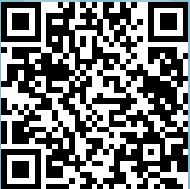 欢迎扫码打卡
积分可兑换对应礼品哟！
扫码添加讲师联系方式